Animals Go InMs. Ownby
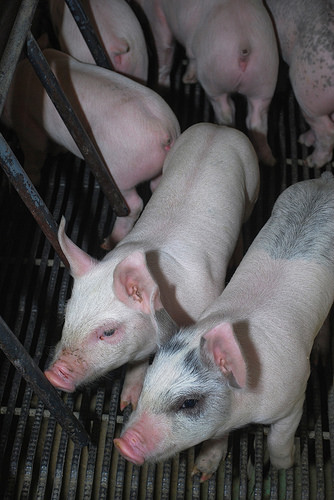 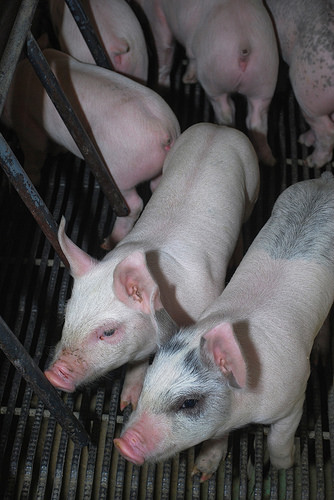 Pigs go in the barn.
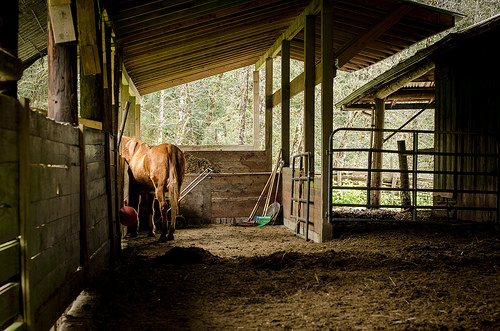 Horses go in the barn.
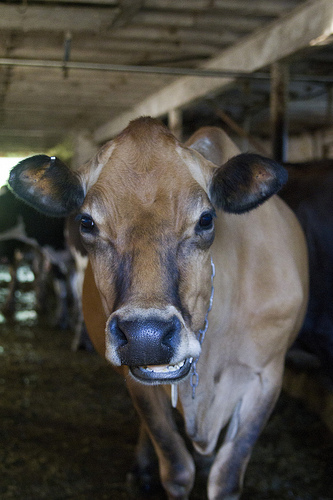 Cows go in the barn.
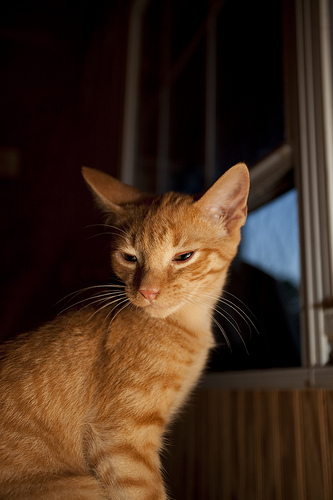 Cats go in the barn.
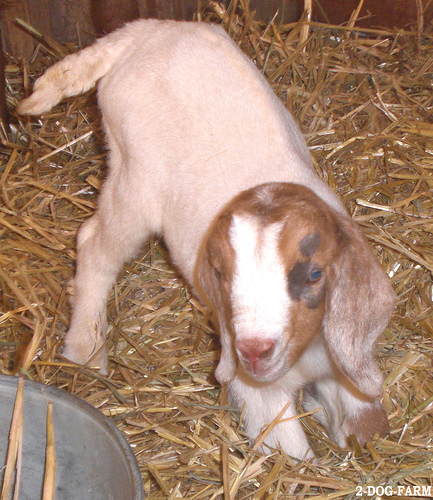 Goats go in the barn.
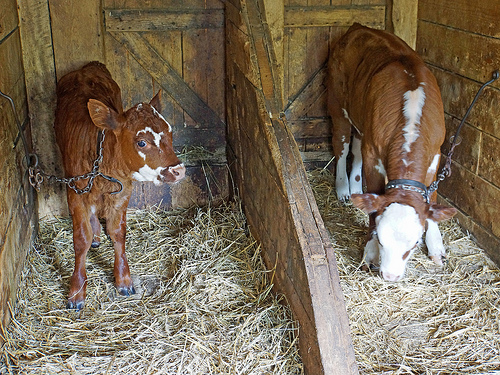 Calves go in the barn.
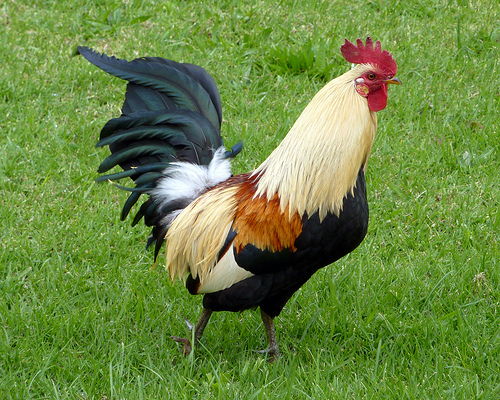 Roosters go in the grass.
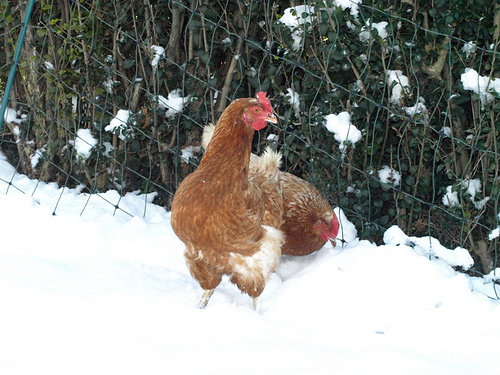 Chickens go in the snow.
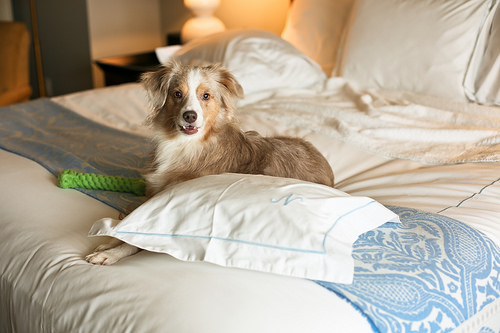 Dogs go in the bed!